Classic yaoi
Yaoi North 2016
Gryvon, LinChan, tarancet
Kaze to Ki no Uta
17 volume manga by Keiko Takemiya (1976-1984)
 60 minute OVA (1987)
 Serge and Gilbert are roommates in a French boarding school
 Serge is a young viscount who’s trying to make friends with Gilbert
 Gilbert at turns tries to seduce and alienate Serge
 Deals with coming of age mixed with racism, homophobia, pedophilia, rape, and drug abuse
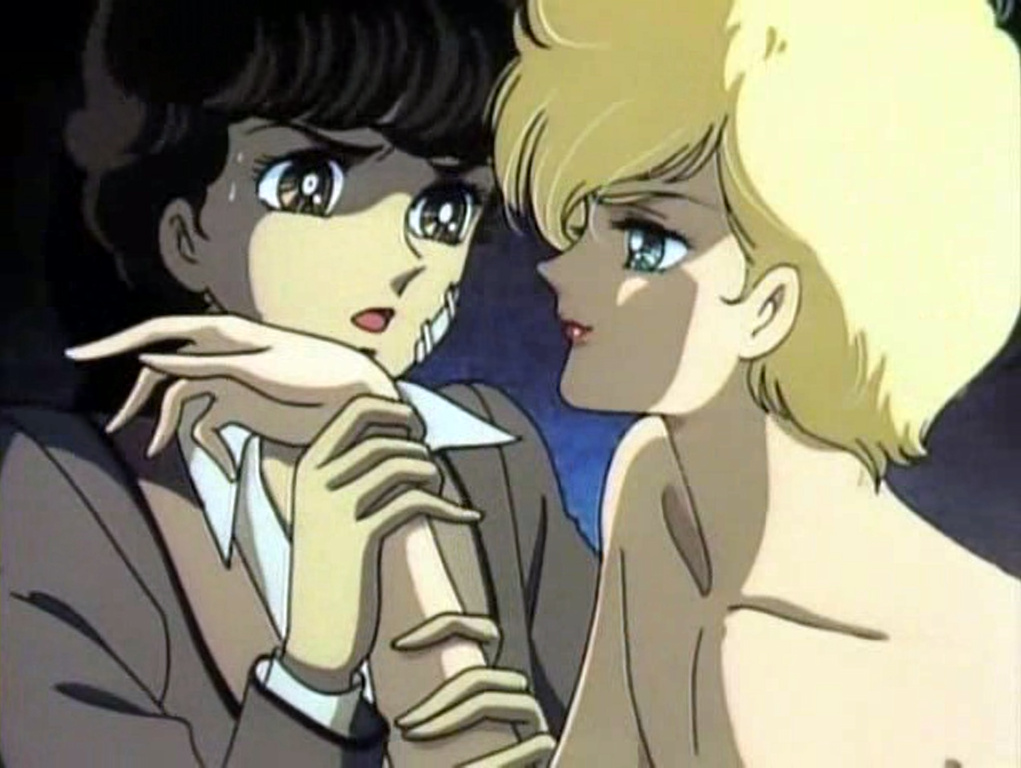 Be-boy Kidnapp’n Idol
OVA released in 1989
 Kazuya, a popular Idol Singer, and his best friend Akihiko are kidnapped by a producer who wants Kazuya to sign on to his label
 Akihiko saves Kazuya before the producer rapes him
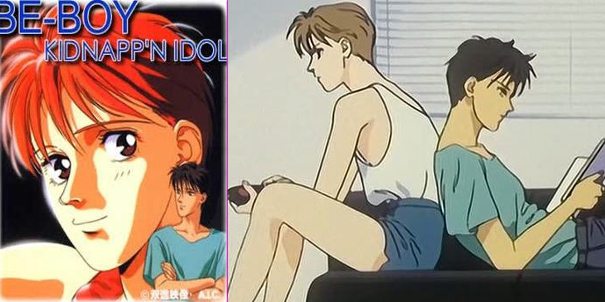 Ai no kusabi
Novel by Reiko Yoshihara
 Originally serialized in Shousetsu June from Dec 1986 to Dec 1987
 2 episode OVA (1992 and 1994)
 Audio Drama Erogenous Dark in 1993
 12 episode OVA in 2012, cancelled after 4 episodes
Iason and Riki
Set in a futuristic world where social class is based on hair color
 Iason Mink, a “Blondie”, takes Riki, a “Mongrel”, as a Pet
 Pets are for sexual display
 Others are used as Furniture (castrated)
 Iason breaks the rules and has sex with his Pet
Zetsuai 1989
Manga series by Minami Ozaki (1989-1991)
 3 OVAs:
 Zetsuai 1989 (1992)
 Bronze: Cathexis (1994)
 Bronze: Zetsuai Since 1989 (1994)
 Koji is a damaged rockstar, Izumi is a soccer prodigy
 Izumi finds Koji passed out in the trash and takes care of him
 Koji becomes obsessed with Izumi
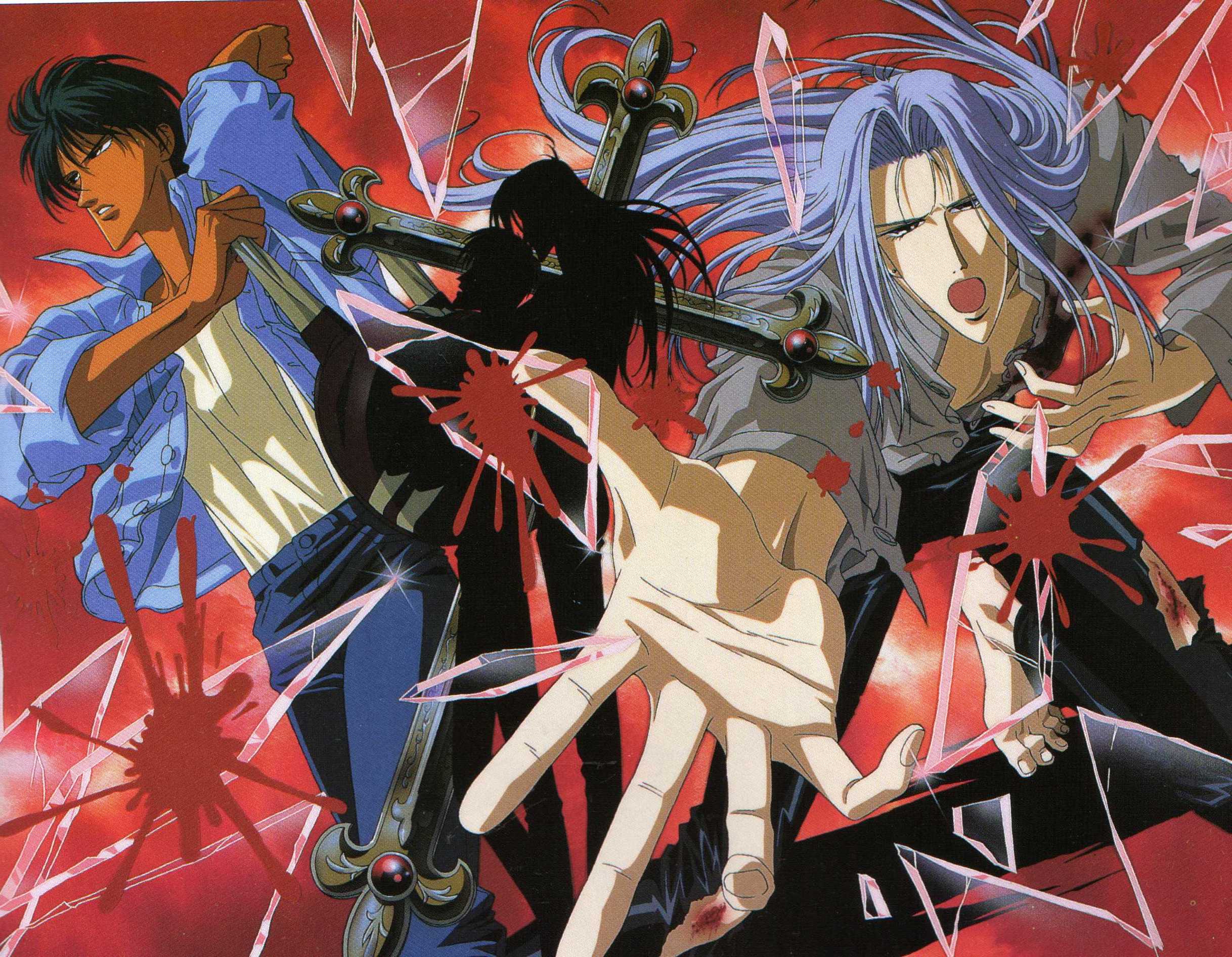 Fish in The Trap
3 volume manga (1993-1994)
 30 min OVA (1994)
 Matsui falls in love with the high school swim team captain
 Joins the team and strikes up a relationship with the captain
 Both the captain and Matsui’s friends are against the relationship
 (It gets rapey.)
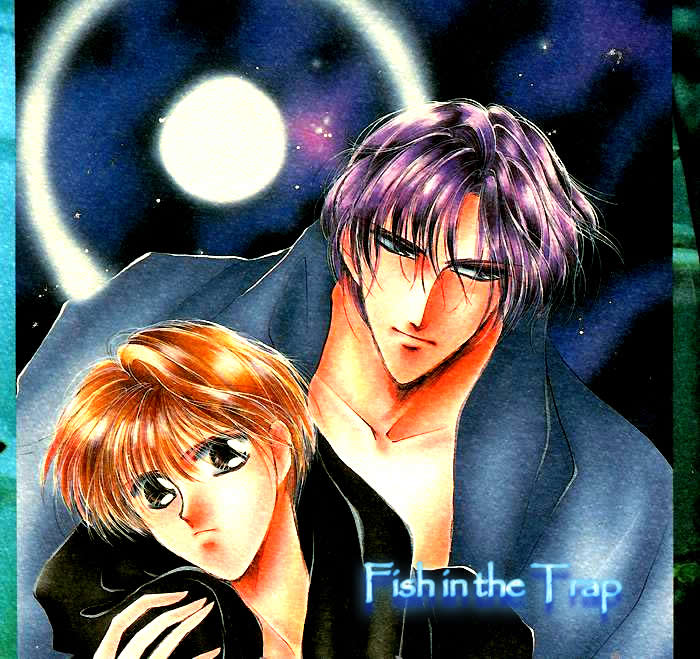 I Shall Never Return
5 volume manga by Kazuna Uchida (1992-1996)
 30 minute OVA (1994)
 Love triangle between a cheerful young man, Ritsuro, his troubled friend Ken who works as a rent boy, and Ritsuro's girlfriend Moeko.
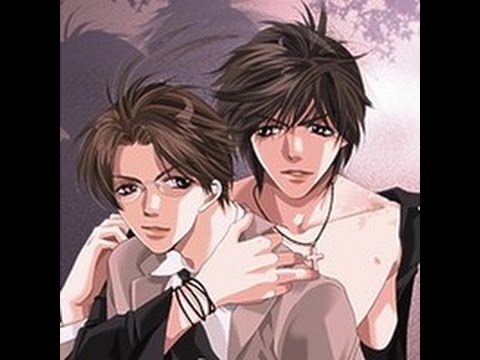 Kizuna
11 volume manga by Kazuma Kodaka (1992 – 2008)
 3 OVAs – 2 episodes plus Much Ado About Nothing (1994, 2001)
 Kei and Ranmaru have been in love since childhood. Ranmaru is a kendo prodigy and Kei the illegitimate son of a yakuza boss. When Kei’s mother dies, the yakuza come after him. Ranmaru vows to protect him but ends up injured and unable to continue kendo after an accident.
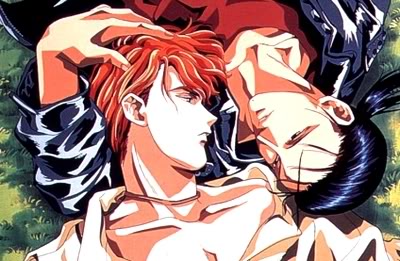 Bad Teacher Equation
10 volume manga by Kodaka Kazuma (1993)
 2 episode OVA (1994-1995)
 Atsushi enrolls in a new school to be with his childhood crush but it seems like Ma-chan has completely changed personalities! Unbeknownst to him, this Ma-chan is actually the brother of his crush.
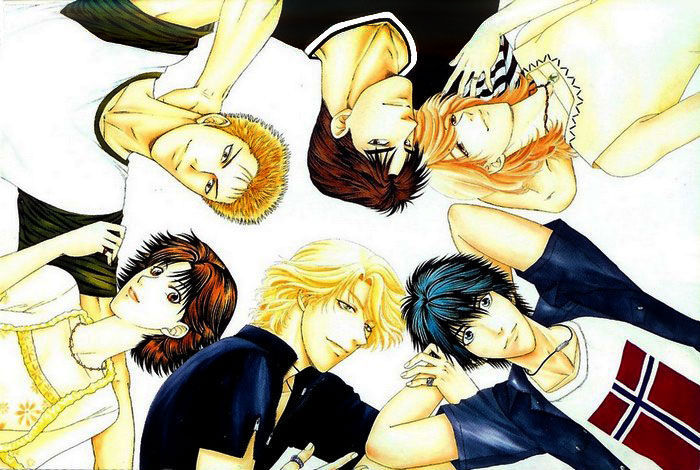 Boku no Sexual Harassment
Novel by Sakura Momo
 3 episode OVA released in 1994-1995
 Innocent Mochizuki falls in love with his manager Honma
 Honma pimps Mochizuki out to help their business prosper
 Flashbacks to Mochizuki’s childhood show him transforming into an enlightened adult
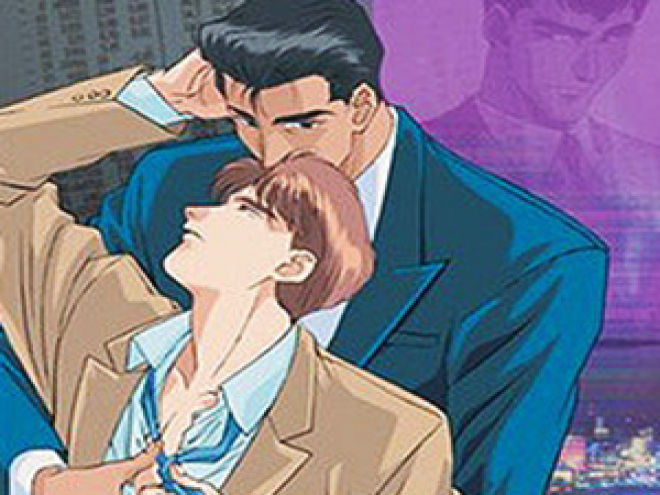 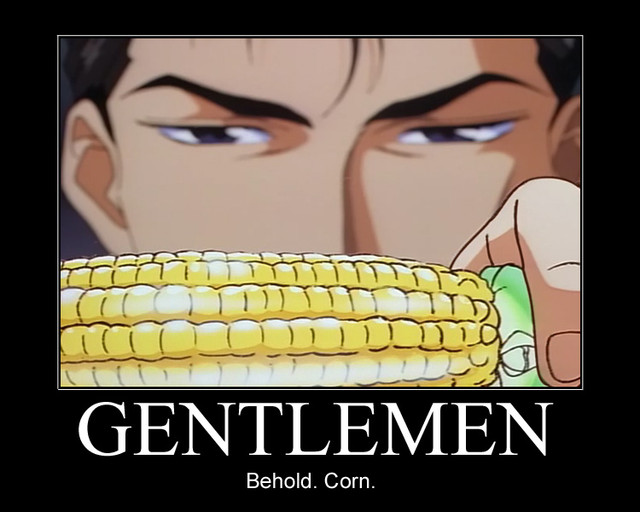 Lesson XX
50 minute OVA (1995)
 Based on a short story by Ei Oonagi
 Shizuka and Sakura fall in love and angst about it at a boarding school.
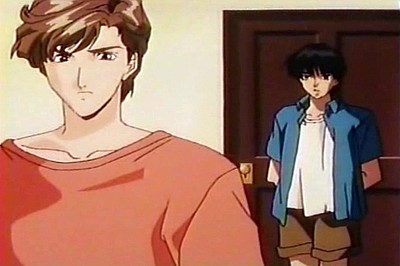 Level C
6 volume manga by Futaba Aoi and Mitsuba Kurenai (1993-1996)
 35 minute OVA (1995)
 Mizuki is a high school student and male model. Kazuomi is a salaryman who falls in love-at-first-sight with Mizuki.
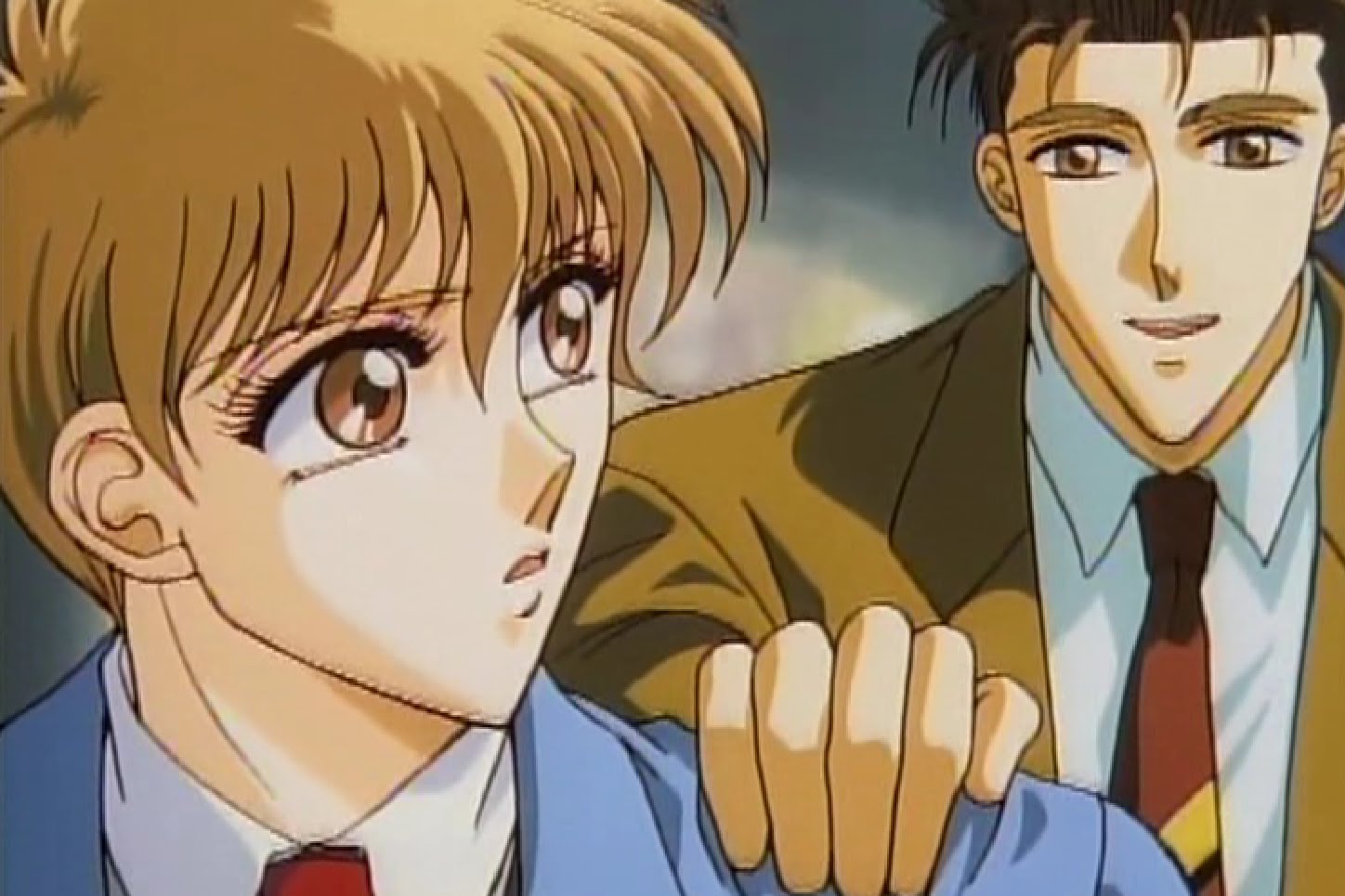 Earthian
4 volume manga by Yun Kouga (1988-1994)
 4 episode OVA (1989-1996)
 Pairs of angels are sent to Earth to determine good and bad qualities of humanity
 If 10,000 bad checks are recorded, Earth is destroyed
 Chihaya and Kagetsuya are a pair that fall in love
 Homosexuality is forbidden in Eden
 Chihaya and Kagetsuya have to choose between their love and duty
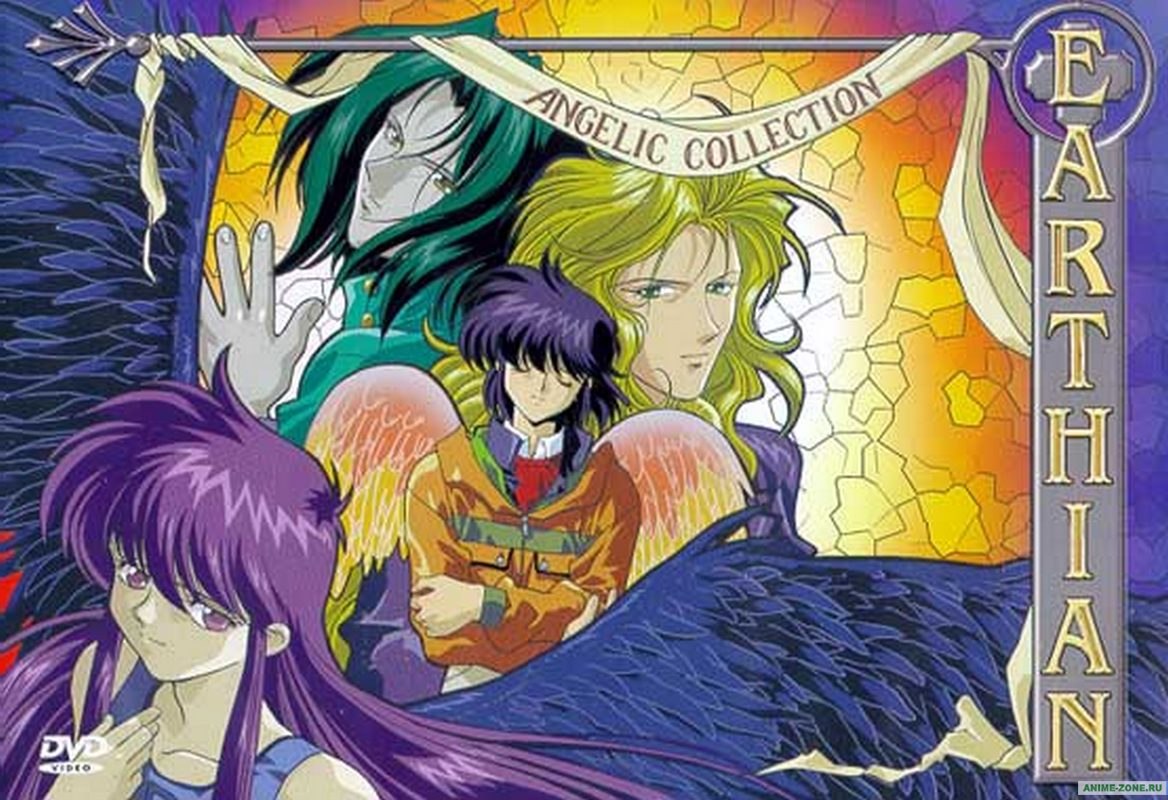 Seikimatsu Darling
30 minute OVA (1996)
 Otaka is in love with Takasugi. He thinks confessing his feelings will solve his problems, but it only makes things worse… because Takasugi loves him too. But Takasugi thinks their feelings are too similar. It’s a race to the top. Literally.
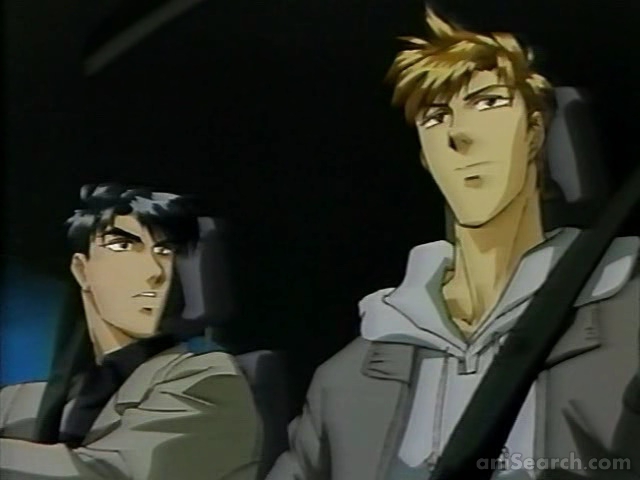 Kimera
2 volume manga by Kazuma Kodaka
 48 minute OVA (1996)
 Osamu and Jay find Kimera in a biological containment cell
 Osamu wants to free Kimera
 Alien vampires with male and female genitals who may or may not destroy Earth
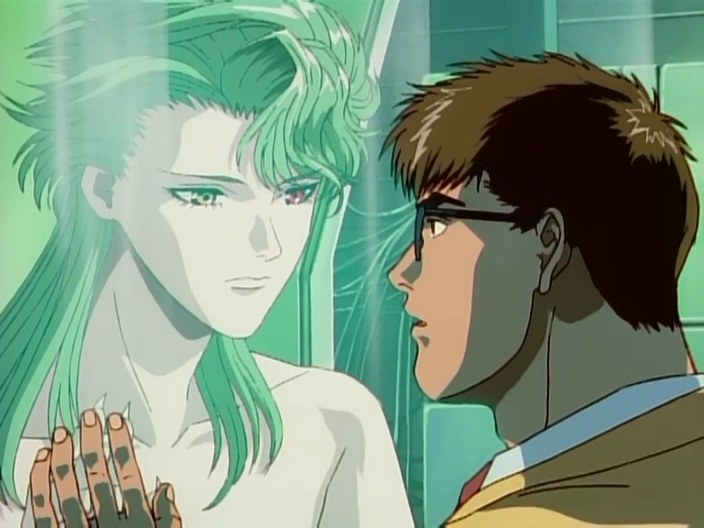 Legend of the Blue Wolves
45 minute OVA (1996)
 Jonathan and Leonard are fighters trying to retake Pluto from the alien race that controls it. They fall in love amidst dangerous intrigue and a deadly war.
 …Just don’t.
 (Very rapey.)
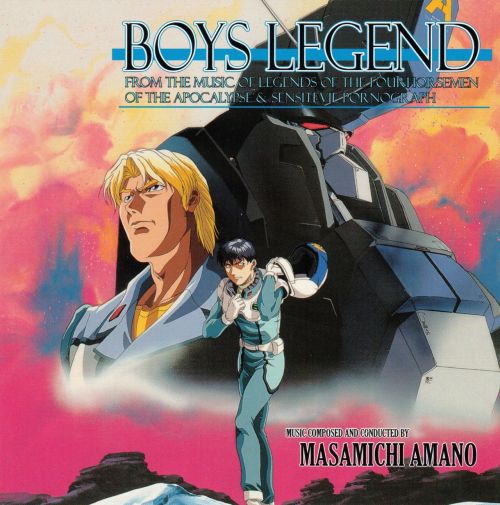 Fujimi Block No. 2 Symphony Orchestra
27 volume novel series by Koh Akizuki
 60 minute OVA (1998)
 Live action film Cold Front Conductor (2012)
 Conductor Tonoin falls in love with concertmaster Morimura, who’s in love with flutist Kawashima, who’s in love with Tonoin
 (Yep, this one’s rapey too.)
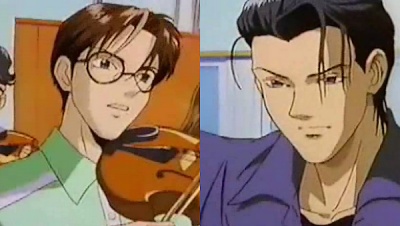 Gravitation
12 volume manga by Maki Murakami (1996-2002)
 2 episode OVA (1999)
 13 episode TV series (2000-2001)
 Rising star Shuichi falls in love with the grumpy romance novelist Yuki Eiri
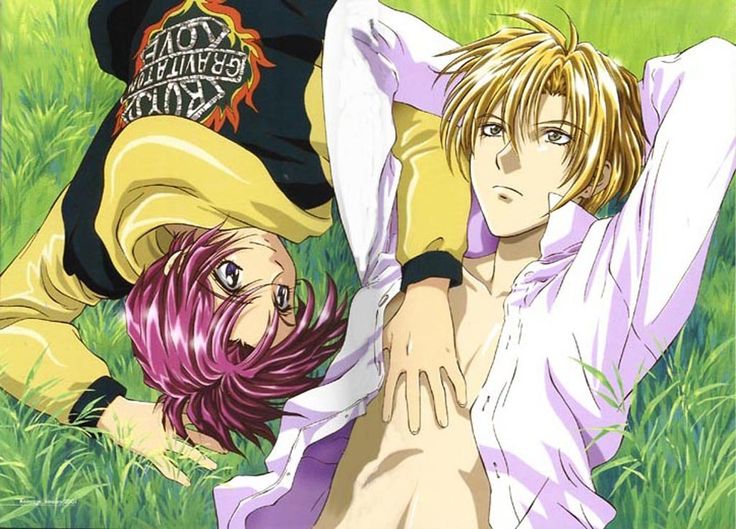 Mirage of Blaze
40 (yes, 40!) volume novel series by Mizuna Kuwabara (1990-2004)
 4 volume manga by Mizuna Kuwabara (1994-1997)
 13 episode anime (2002)
 3 episode OVA (2004)
 Takaya just wants to be a normal high school student, until Naoe appears and reveals Takaya is the reincarnation of a feudal lord. Naoe helps teach Takaya how to use his powers to exorcise and fight the spirits of the Feudal Underworld.
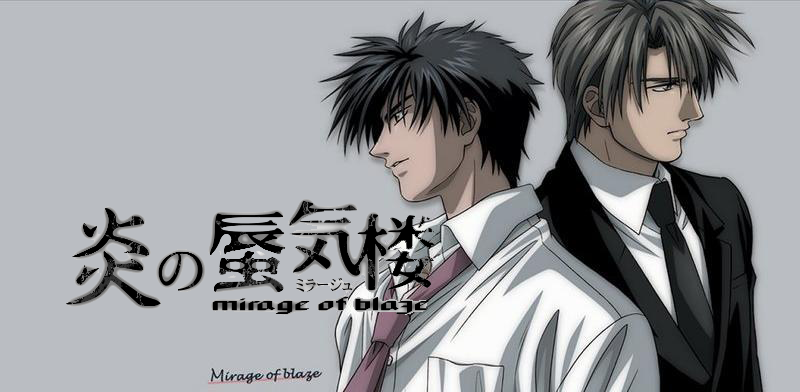